Libéral et PMIcomment travailler en lien
4 juin 2015  journées d'études ANSFT
Madeleine Moyroud
Sage femme libérale
Roanne
mad@ansfl.org


Présidente de l’association
nationale des sages-femmes libérales
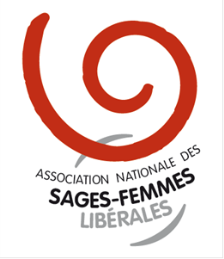 4 juin 2015  journées d'études ANSFT
plan
Rôle et place de la sage-femme PMI
Rôle et place de la sage-femme libérale
Les conditions d’exercice
Les points communs
Les difficultés
La complémentarité
Exemple d’action commune
Comment améliorer le lien
conclusion
4 juin 2015  journées d'études ANSFT
Rôle et place de la SF PMI
Activités clairement énoncées par la loi.
Intervient sur un secteur.
Interventions « gratuites ».
 Objectifs : améliorer la santé périnatale :
Diffusions d’informations utiles aux femmes enceintes.
Soutien et suivi particulier des femmes en situation de vulnérabilité.
Travail de santé publique, analyse des besoins des familles.
4 juin 2015  journées d'études ANSFT
Rôle et place de la SF PMI
Prévention primaire  auprès de la population
Avis de déclaration de grossesse transmise par la CAF tri avec la puéricultrice et l’assistante sociale. 
Patiente ciblée : proposition d’une VAD par le biais d’un courrier ou d’une plaquette.
Patiente non ciblée : envoi mise à disposition par lettre ou plaquette.
Prévention secondaire initiée par un signalement provenant d’un médecin, de la maternité, assistante  sociale, puéricultrice ou SF  en cas de risque médical ou psycho social.
4 juin 2015  journées d'études ANSFT
Rôle et place de la SF libérale
La femme vient d’elle-même ou envoyée par hôpital, le gynécologue, le médecin traitant  ou par une  amie.
Motif de Consultation :
Suivi de grossesse
Entretien et préparation à la naissance et à la parentalité
Suivi gynécologique
Rééducation périnéale
Grossesse pathologique
VAD en post natal :  PRADO ou sur appel de la patiente
4 juin 2015  journées d'études ANSFT
Conditions d’exercice
4 juin 2015  journées d'études ANSFT
les points communs
Compétences égales 
1er recours 
Prévention
4 juin 2015  journées d'études ANSFT
Les difficultés
Pour les sages-femmes libérales

Le conseil régional édite et diffuse un magazine informant, du suivi médical gratuit par la PMI.
La SF PMI envoie une convocation pour un RV à toutes les femmes et propose le suivi de grossesse et PNP
« Cooptation » des patientes par les SF PMI
4 juin 2015  journées d'études ANSFT
Les difficultés
Pour les sages-femmes libérales

Pas d’information concernant le suivi des SFL : prise en charge à 100%, 1/3 payant possible pendant la grossesse. 
Les SFL doivent prendre en charge des femmes en situations difficiles alors que la SF PMI suit des grossesses sans problèmes.
La « concurrence » existe aussi pour le suivi des grossesses pathologique à domicile
.
.
4 juin 2015  journées d'études ANSFT
Les difficultés
Pour les sages-femmes PMI

Les SFL ne veulent pas prendre en charge les situations difficiles 
Des situations difficiles échappent à la SF PMI
Suivi par la SFL de femmes en situation de vulnérabilité
La femme refuse le contact avec la PMI
La SFL ne signale pas des situations qui nécessiteraient 
     un accompagnement  PMI 

« Cooptation » des patientes par les SFL
4 juin 2015  journées d'études ANSFT
La complémentarité
Exemple en Lorraine

Beaucoup de femmes en situation socio-économique difficile
Les SFL et les SF PMI ne s’adressent pas à la même population pas de « concurrence »
Travail en collaboration PMI/SFL : 1 staff / trimestre pour discuter des situations et faire le lien
Déterminer sur quelles situations elles interviennent
Proposition de consultation commune
4 juin 2015  journées d'études ANSFT
La complémentarité
Exemple Roanne : 

Participation d’une représentante des  SFL aux réunions du NOUTEM à l’hôpital avec la SF PMI où sont discutées les situations particulières ( toujours avec l’accord de la femme)
Ces réunions ne sont pas rémunérées pour la SFL
 ( une matinée par mois)
4 juin 2015  journées d'études ANSFT
La complémentarité
Lien permanent SFL/PMI pour toute situation difficile 
La SF PMI oriente une patiente vers la SFL pour l’intégrer dans un groupe de PNP ce qui lui permet de sortir de son contexte psychosocial.

La SFL oriente vers la SF PMI pour un suivi conjoint si besoin
Toujours avec l’accord de la femme
4 juin 2015  journées d'études ANSFT
Actions communes
Exemple de Roanne

Collaboration SFL /  PMI / hôpital :

Elaboration et mise en place d’une fiche de transmission commune pour l’entretien prénatal précoce
4 juin 2015  journées d'études ANSFT
Quels sont les freins ?
Méconnaissance du travail mutuel
Information ciblée  des patientes vers la PMI
Pas d’ information  SFL
Personnalité  de chaque SF
Travail sur un même secteur 
Surpopulation des SFL dans certaines régions
SFL : pas assez d’actes = fermeture du cabinet
PMI : pas assez de travail  = suppression de poste ?
4 juin 2015  journées d'études ANSFT
Comment  améliorer le lien
Rappel du code de déontologie
 Devoir de confraternité

Article R4127-354 
« Les sages-femmes doivent entretenir entre elles des rapports de bonne confraternité.»

Article R4127-355 
	« Le détournement et la tentative de détournement de clientèle sont interdits. »
4 juin 2015  journées d'études ANSFT
Comment  améliorer le lien
Placer la femme au cœur de nos préoccupations
 
Privilégier son  bien-être et sa sécurité

L’informer
 
Respecter son libre choix
4 juin 2015  journées d'études ANSFT
Comment  améliorer le lien
Se connaître pour mieux cibler le rôle de chacune
 Rencontres formelles : travail en réseau, projet  communs.
Rencontres informelles ( galettes des rois !) 
Ne pas laisser une situation relationnelle se dégradée COMMUNIQUER
Ne pas rester ou agir seule ( courrier plaintes etc.)
4 juin 2015  journées d'études ANSFT
Comment  améliorer le lien
Lien  associatif : ANSFT/ANSFL
Au sein de la SFMa 
Journée commune ANSFT/ANSFL ?
4 juin 2015  journées d'études ANSFT
Conclusion
4 juin 2015  journées d'études ANSFT